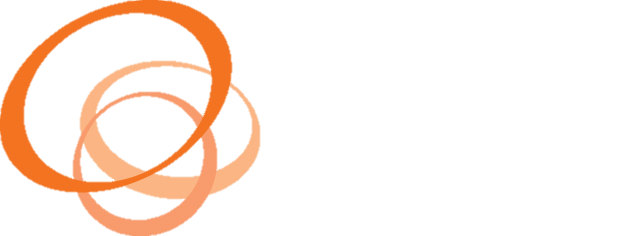 한화호텔&리조트㈜설악
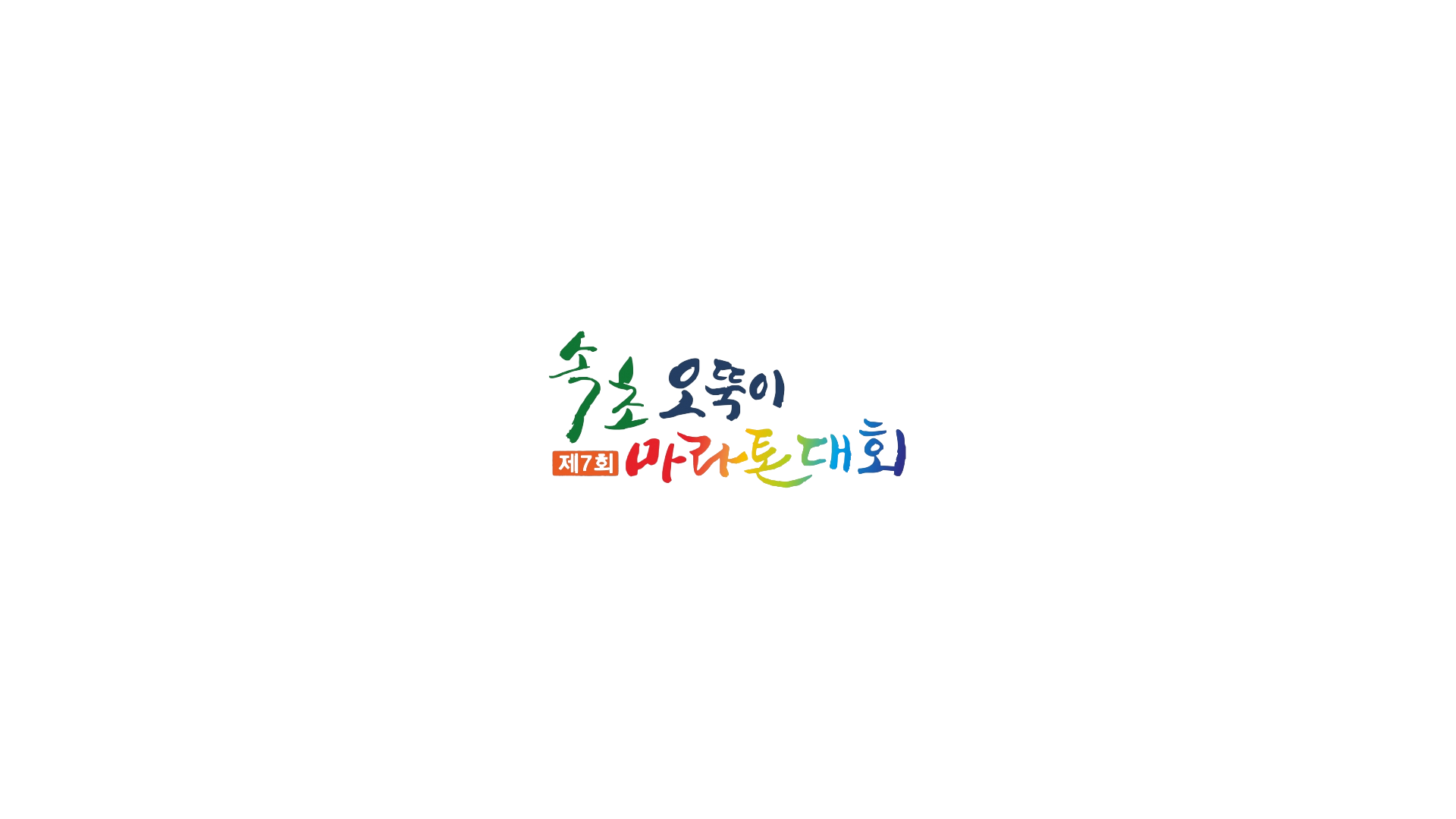 주관 : 속초종합사회복지관, 오뚝이마라톤 추진위원회 | 주최 : 대한불교조계종 신흥사복지재단
사업개요
대회일시 : 2018년 4월 11일(수) 10:00~15:00
장소 : 속초시 영랑호 내 범바위 구간(범바위 ~ 6km)
경기종목 : 6km 코스 (휠체어 / 동행)
대상 : 총1,000명(지역 내 장애인 400명 / 자원봉사자 및 관계자 600명)
주관 : 속초종합사회복지관, 오뚝이마라톤 추진위원회
주최 : 사회복지법인 신흥사 복지재단
운영지원 : 속초시장애인체육회
공식후원 : 한화호텔앤드리조트
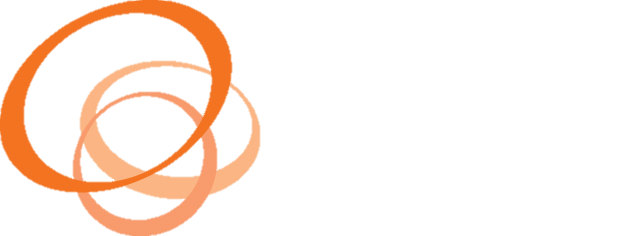 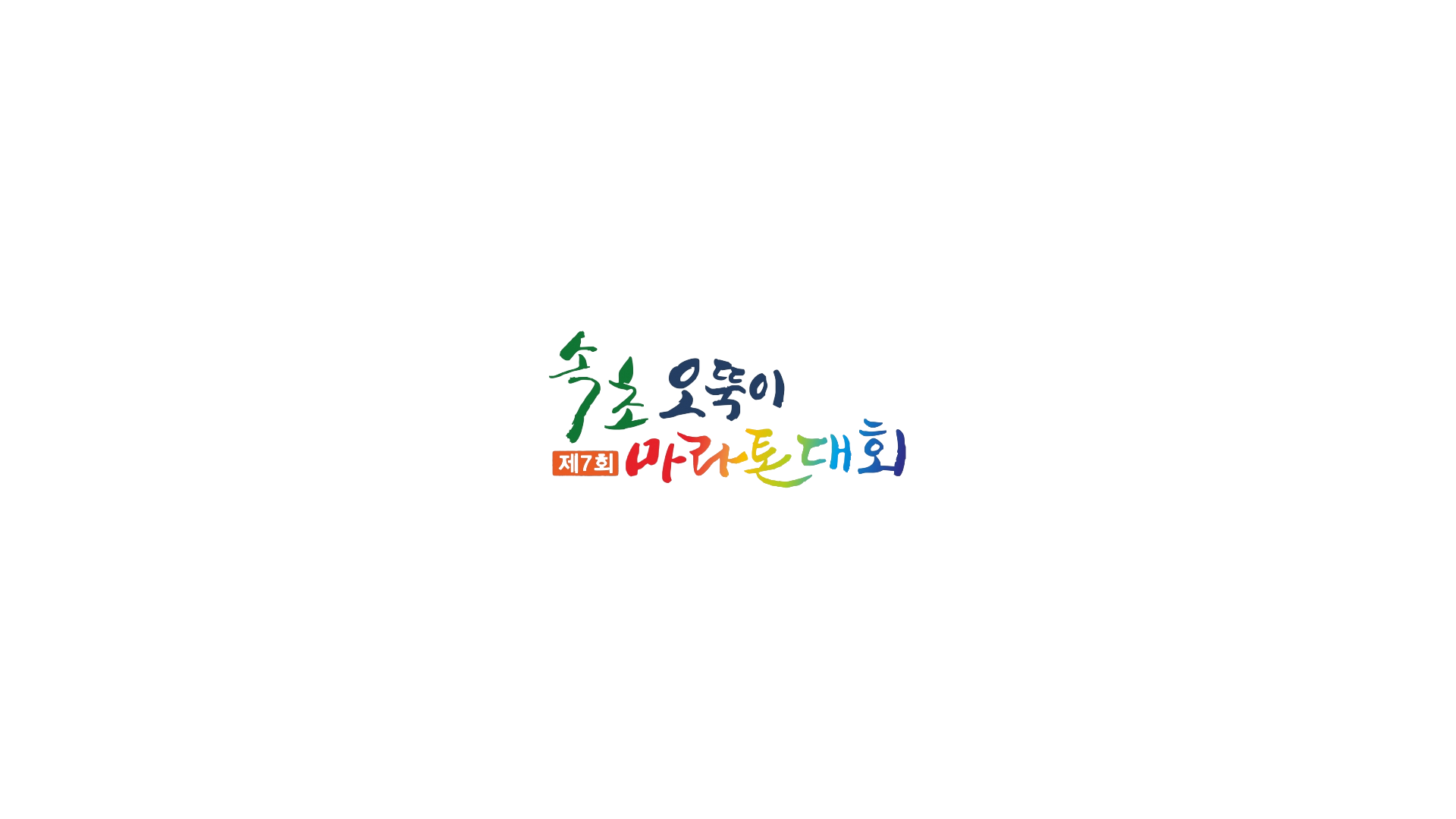 행사당일 일정
09:00~09:50 참가자 접수(자원봉사자 및 참가자)
09:40 식전공연 : 풍금공연 가요듀엣
(모든 참가자는 09:40까지 착석 하는 것을 원칙으로 함)
10:00~10:40 개회식
개회선언, 개회사, 내빈소개
준비체조 및 행사시 주의 사항 전달(속초시장애인체육회 협조)
10:40~12:30 본경기 : 6km구간 (전동휠체어/휠체어/동행)
본 경기 중 미니게임 진행(과자따먹기,페이스페인팅,풍선불기,포토존)
12:30~13:40 중식배부 및 식후공연(경동대 댄스동아리 공연)
13:40~14:40 장기자랑 진행
14:40~15:00 시상식 및 기념촬영
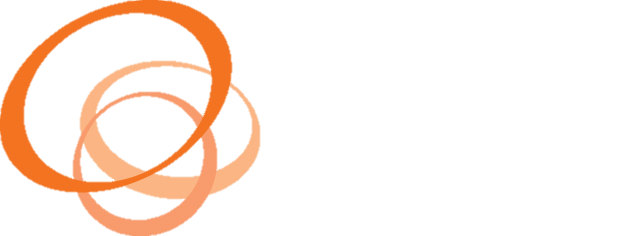 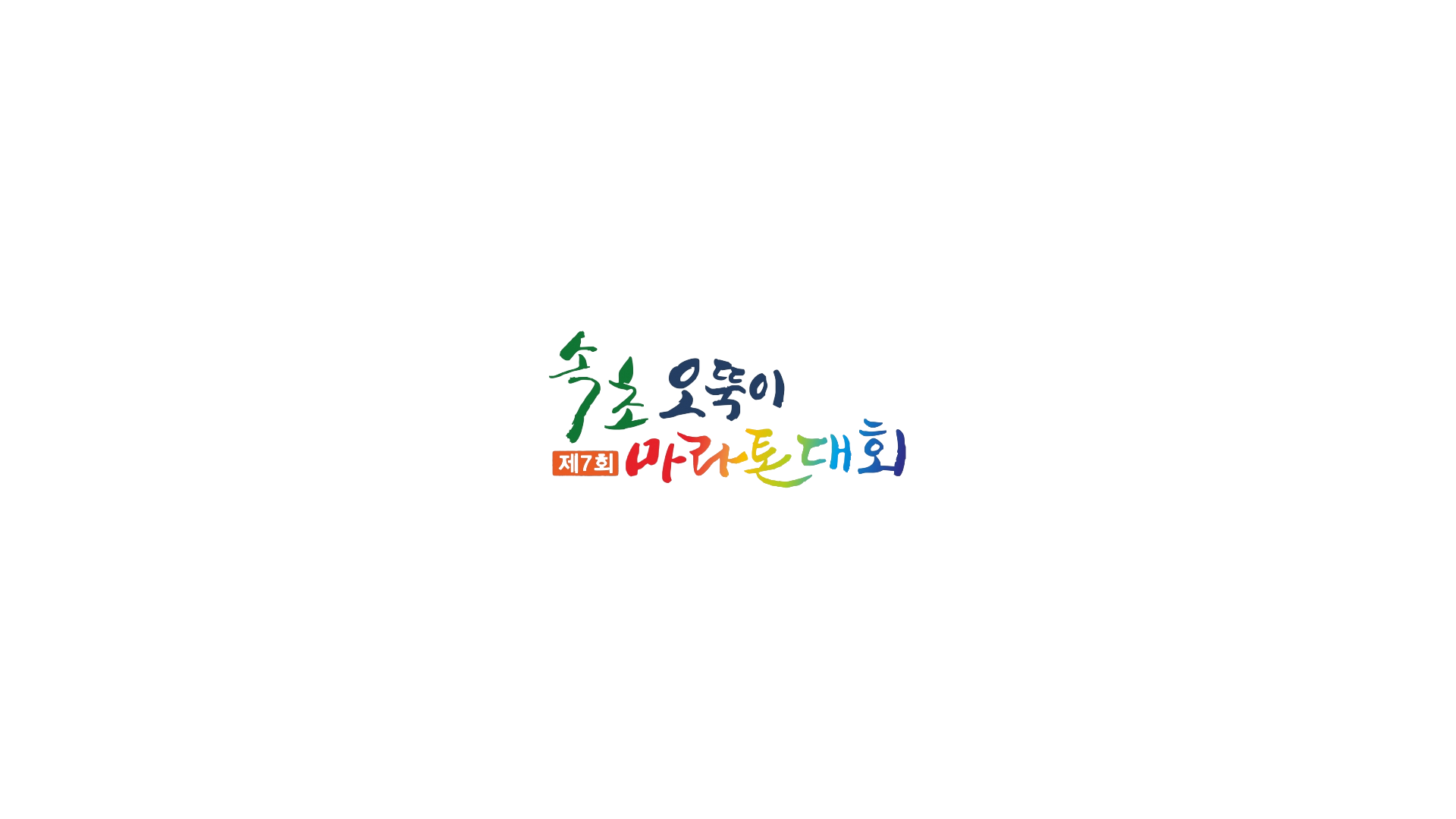 오뚝기 마라톤 참가자 접수 현황
한국뇌병변장애인 인권협회 외 17개소
인솔 인원 147명, 봉사신청인원 163명, 참석인원 493명
반야어린이집(아동) 포함
8군단 102기갑여단 외 12개소(2018.4.3 기준)
총 291명 참여 예정(인원 미정 3개소)
오뚝이 마라톤 운영지원 기관 현황
속초시장애인체육회 외 5개소(총21명)
장기자랑 신청 현황
6개소 7개팀 총45명 참여
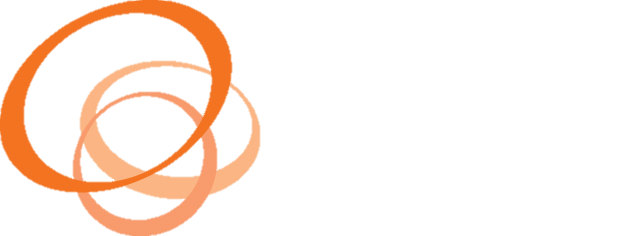 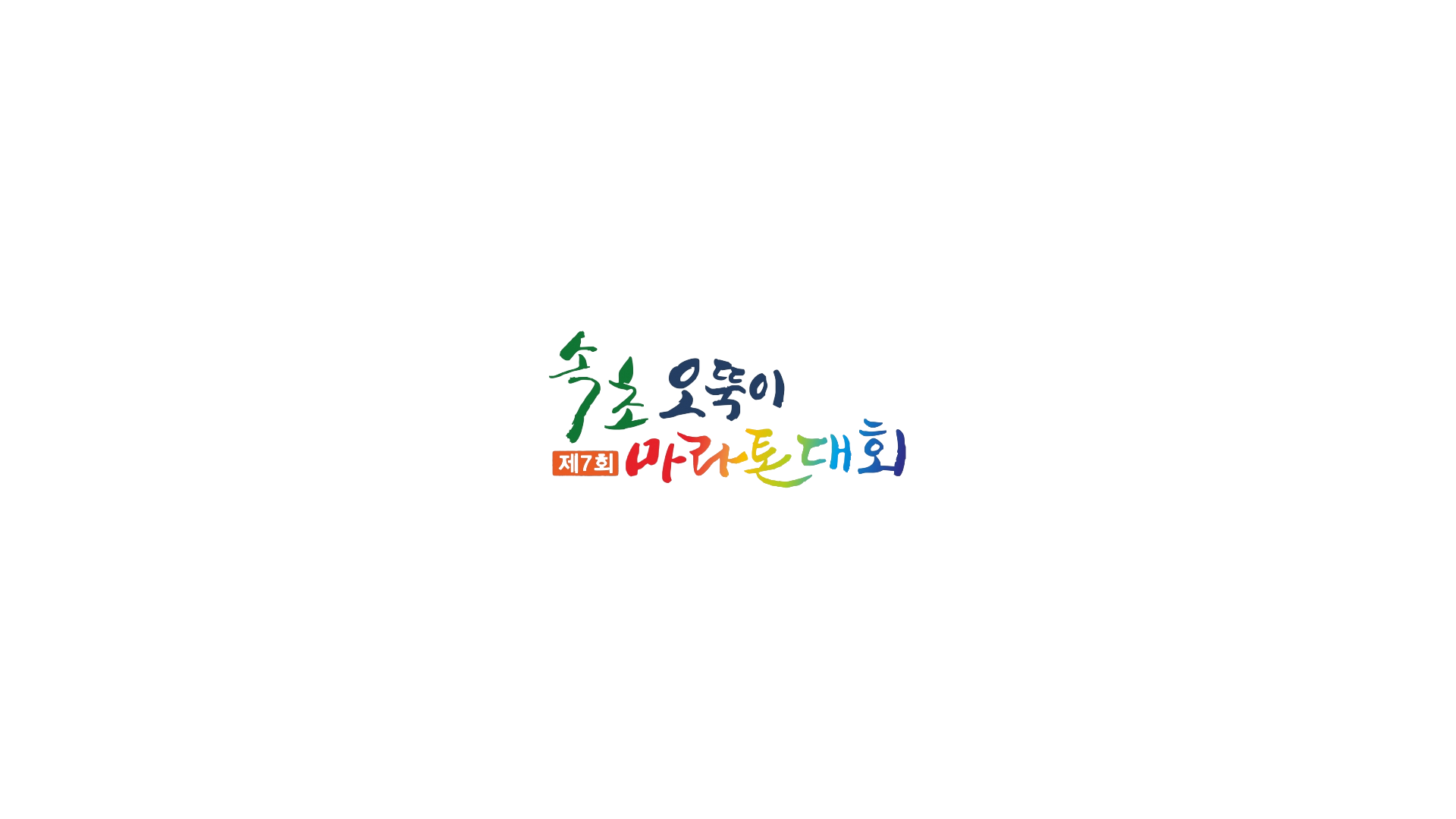 코스맵 안내
출발점
포토존(돌아 오는 길에 진행될 예정 / 멋진 현수막을 배경으로 사진촬영)
미니게임 – 과자따먹기
3급수대(주로상에서는 1급수대) – 종전 3KM반환점
미니게임 – 풍선불기
미니게임 – 페이스 페인팅
6KM반환점(손도장을 찍어 줍니다), 급수대
미니게임의 경우 반환점 이전/이후 이용가능(단. 포토존은 이후만 가능)
조끼반납(배번표는 가지고 가셔도 됩니다)
마라톤 코스 바로안내
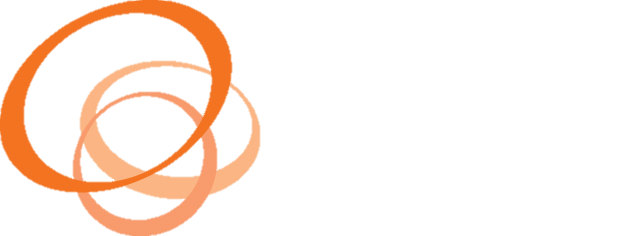 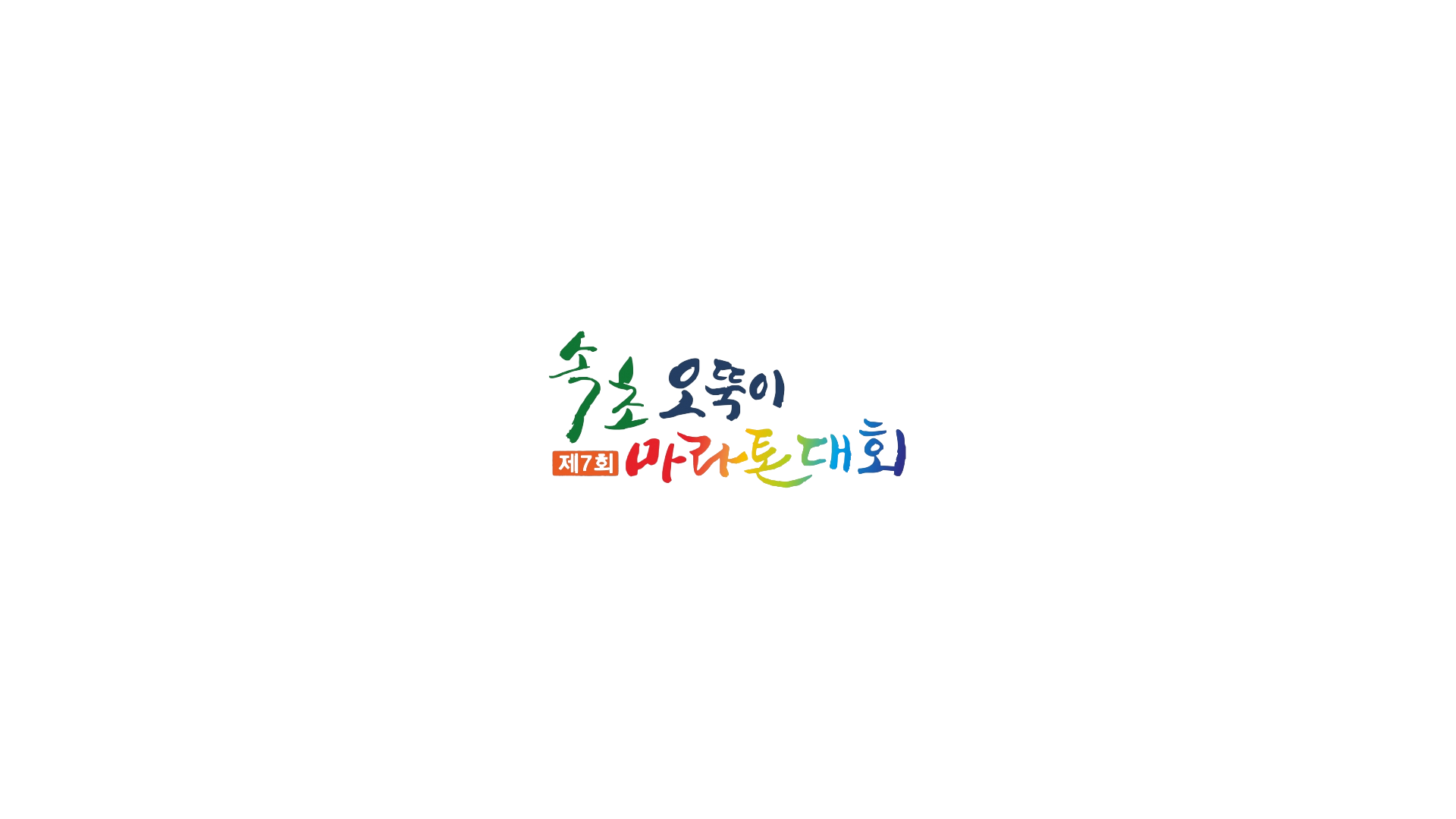 행사장 배치 안내(행사전)
행사장 입구 차량 정차(인원 하차 후 주차 구역 이동)
행사장 잔디 밭 차량 진입 금지
접수처 방문(좌측 : 봉사자접수처, 우측 : 후원자접수처)
착석은 하단의 배치도에 따라 진행.(배치도 참조)
09:40까지 착석을 원칙으로 함.
식전행사 완료 후 전동휠체어-휠체어-동행 순으로 배열
배열을 위해 나갈 때는 1열 부터 순서대로 진행
출발과 함께 ‘처음처럼’에서 제공하는 생수 수령 후 마라톤 진행
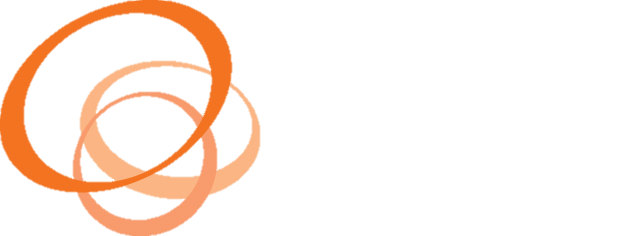 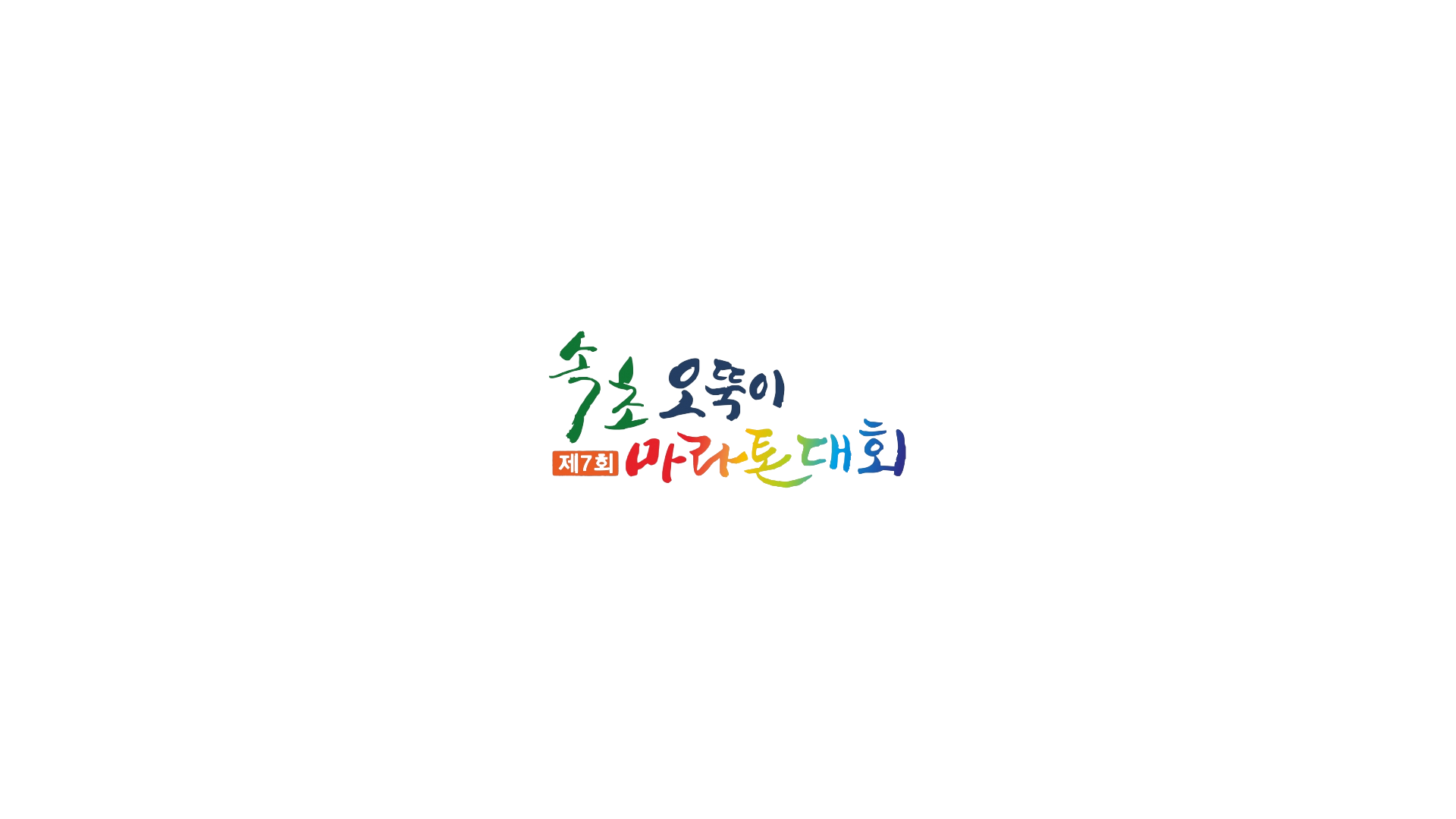 행사장 배치 안내(경기 후)
포토존을 마지막으로 마라톤 대회 완료
마라톤 순위에 따라 상위 10명(동행 10명, 휠체어 및 전동 각 5명)을 선별
특별상 대상자 : 비밀엄수(경기에 따른 위험을 초례할 수도 있음)
조끼배부처로 이동 : 조끼 반납 후 ‘배번표＇를 가지고 자신의 의자로 이동
중식은 각 단체 별로 1인이 ‘식권’을 가지고 대표로 수령
1인 1도시락을 원칙으로 하며, 개인에게는 별도 제공하지 않음
중복수령등을 예방할 수 있도록 적극적인 협조를 당부.
기념품 단체별로 제공
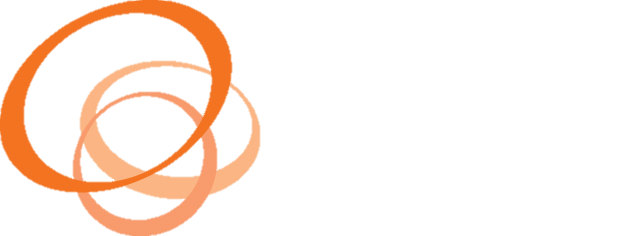 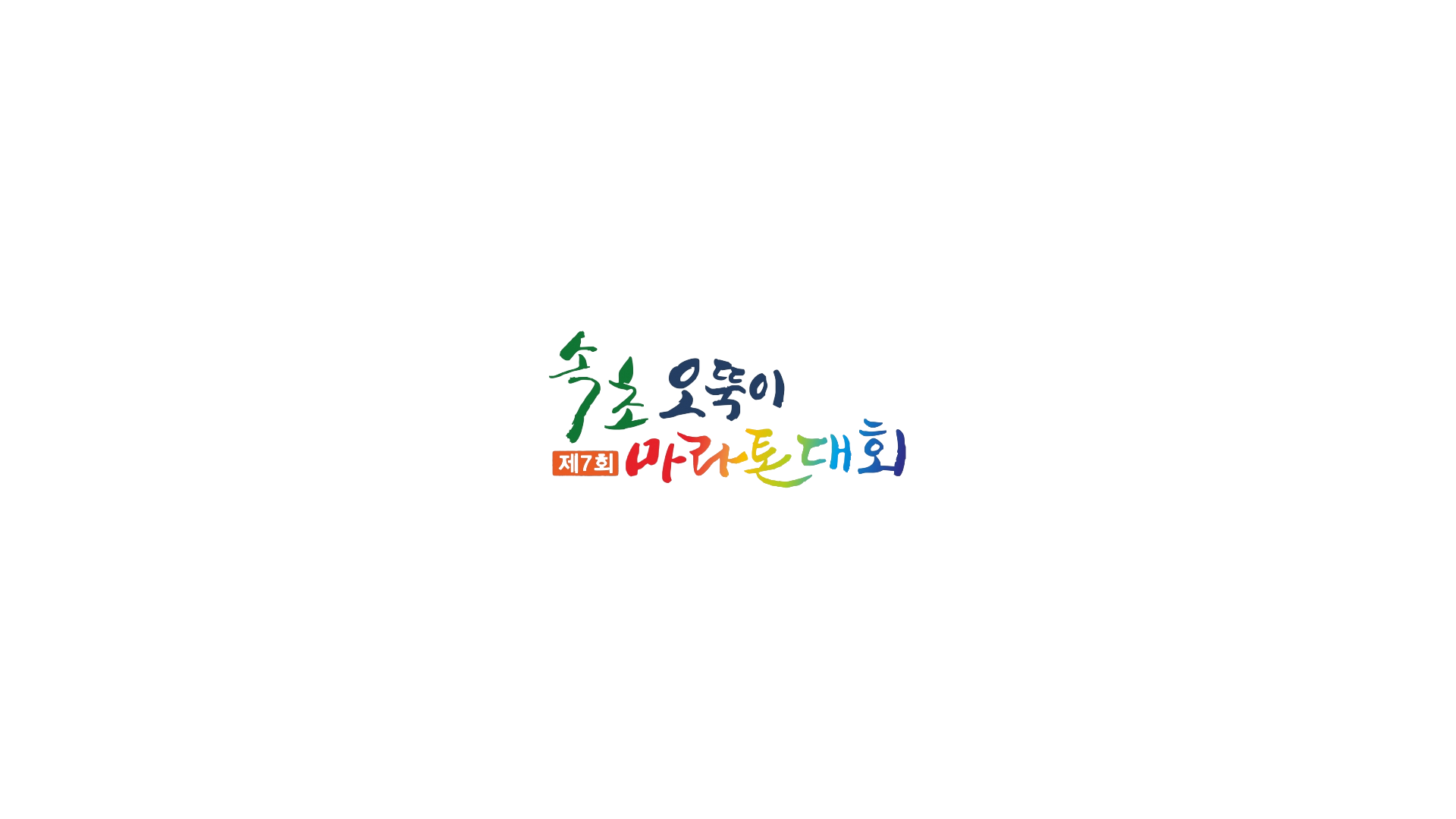 행사장 배치 안내(행사종료)
폐회식이 완료 후 추첨을 진행
1열부터 진행되며 가장 앞쪽부터 차례대로 진행
선물이 적혀 있는 쪽지를 뽑고 ‘경품배부처’ 에서 해당하는 경품을 수령
중식 배부처 A를 지나 입구 쪽으로 이동 후 차량 탑승
봉사자는 추첨을 불허하며, 기념품 및 도시락, 봉사인증만 지원됨
완주증은 경기 종료 후 2주 내 각 기관별로 우편 발송할 예정임.
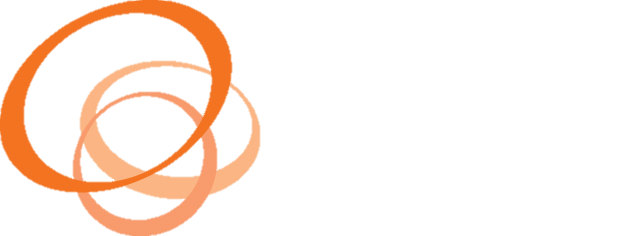 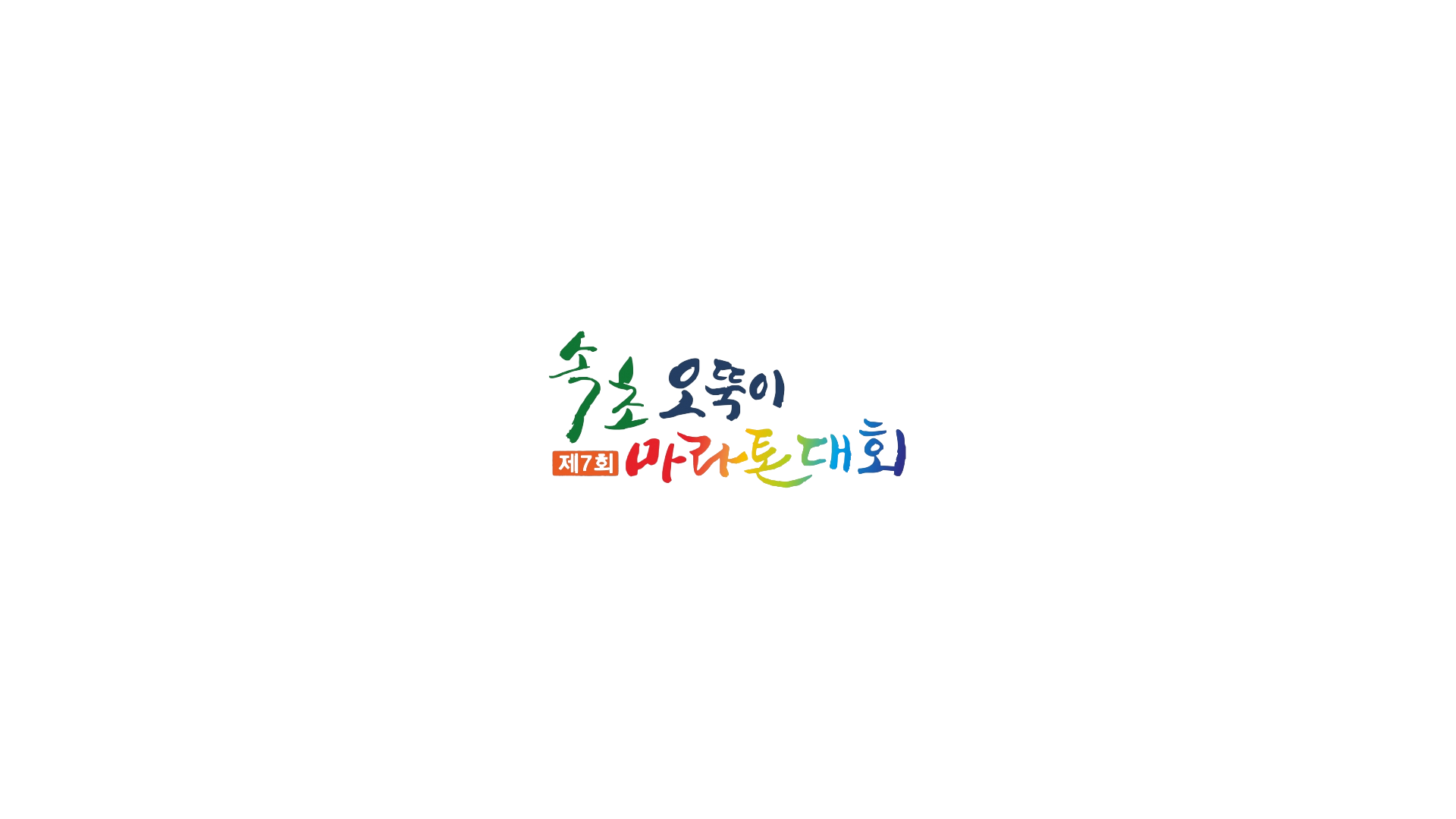 마라톤 코스 안내
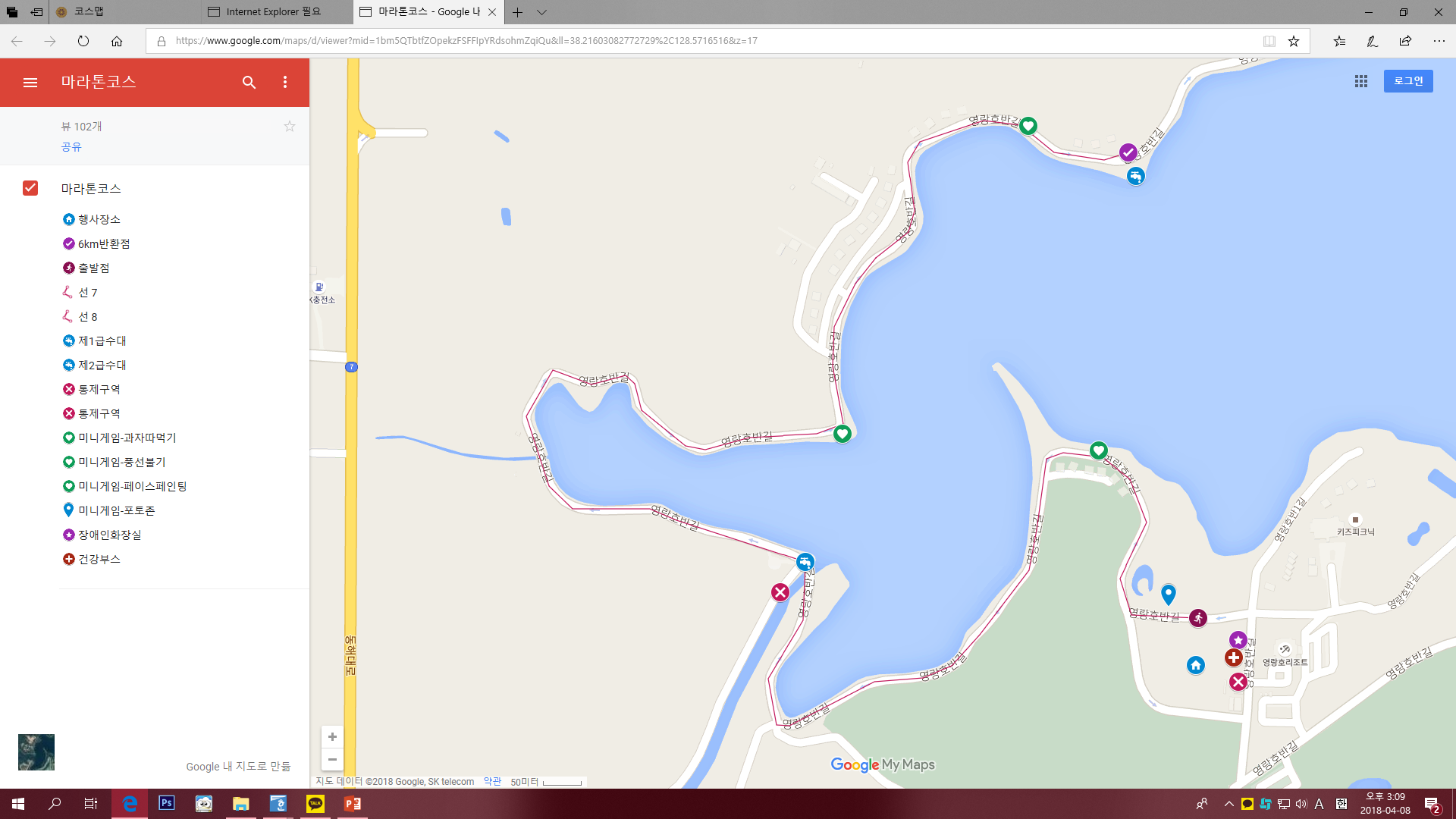 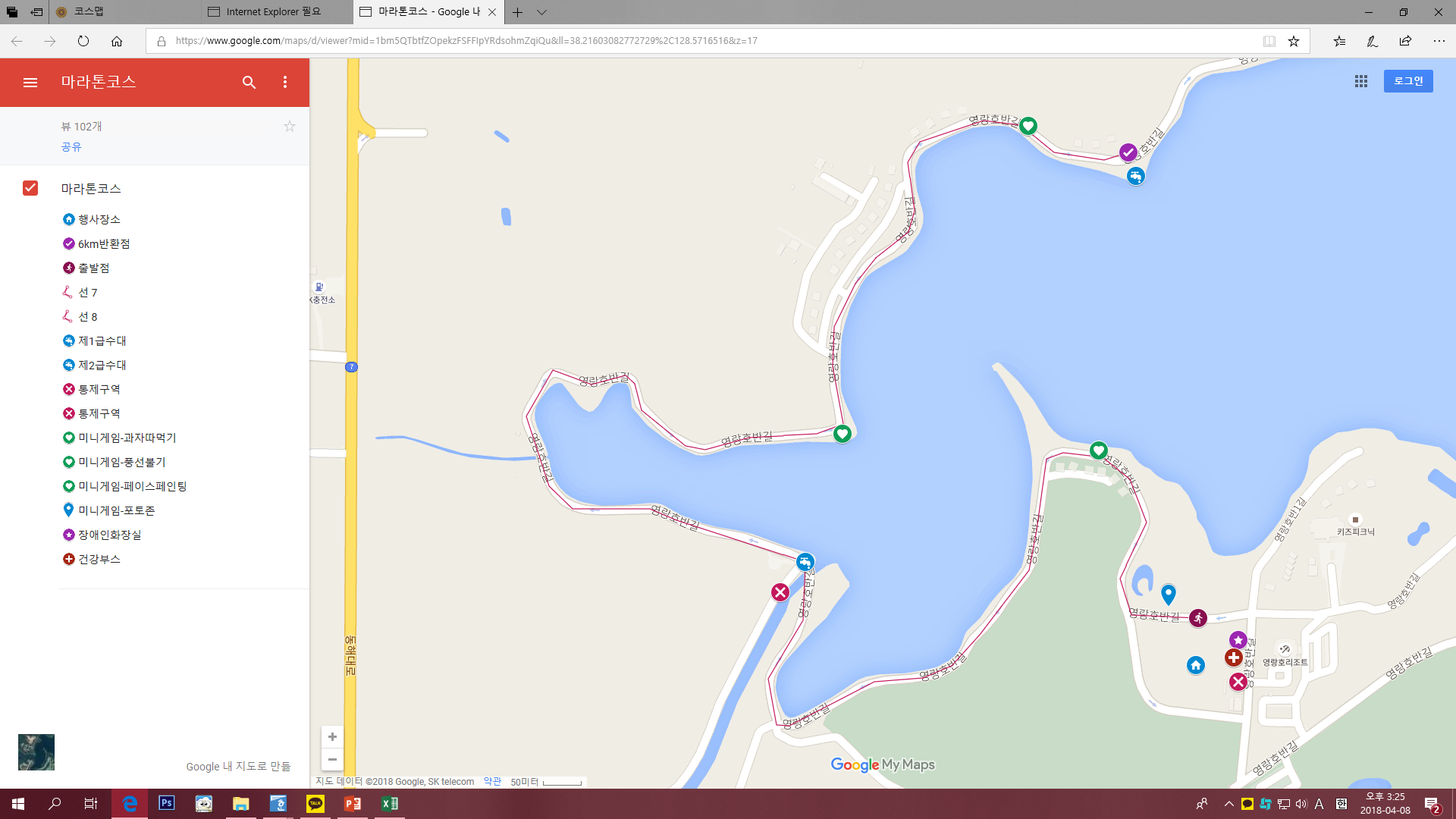 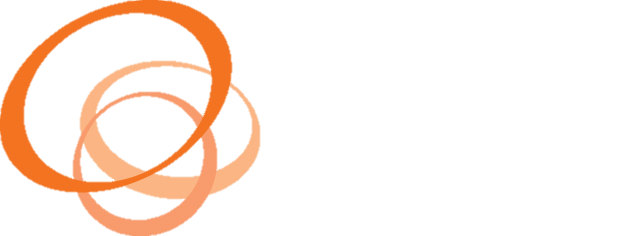 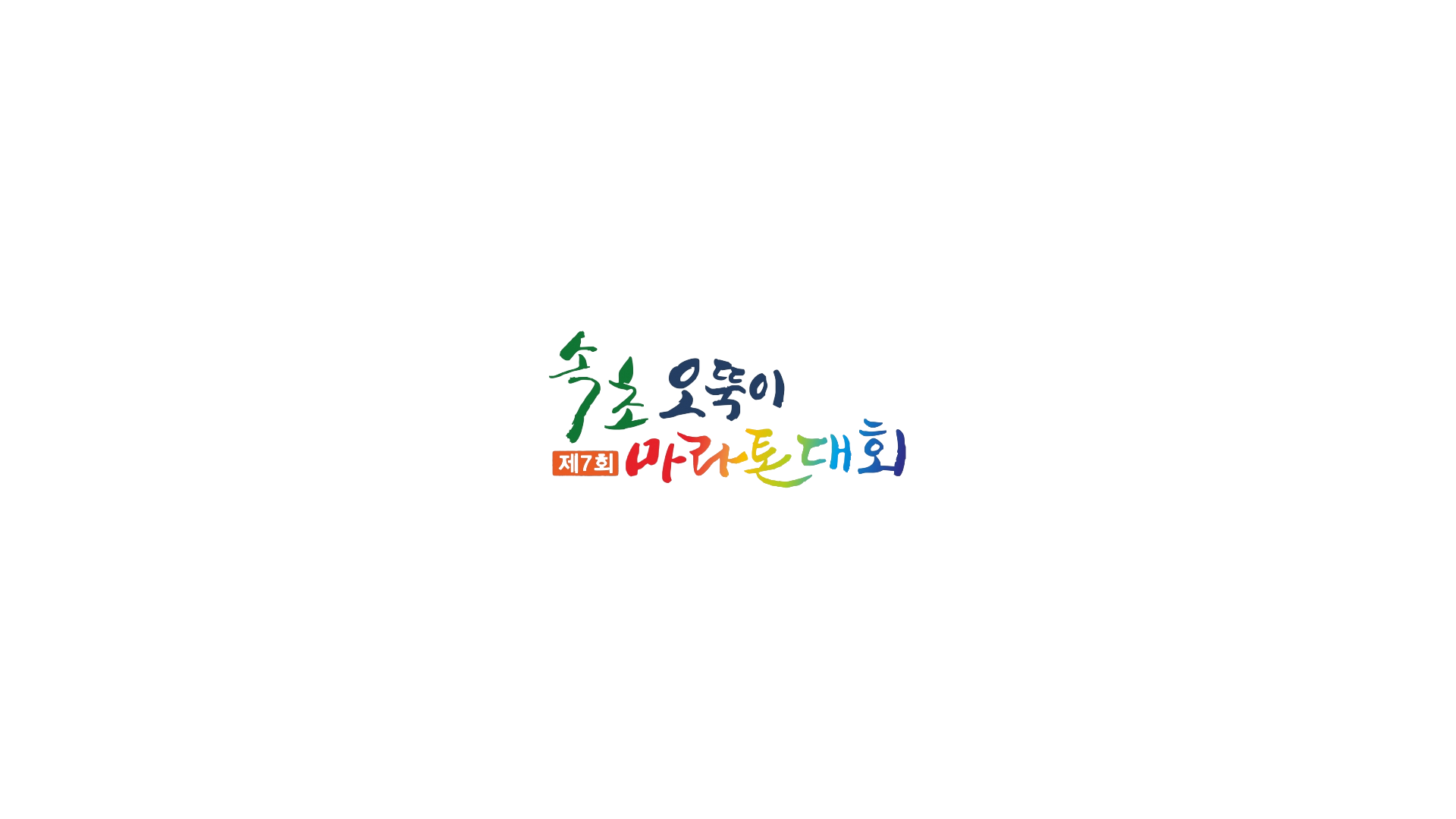 행사장 배치도 안내
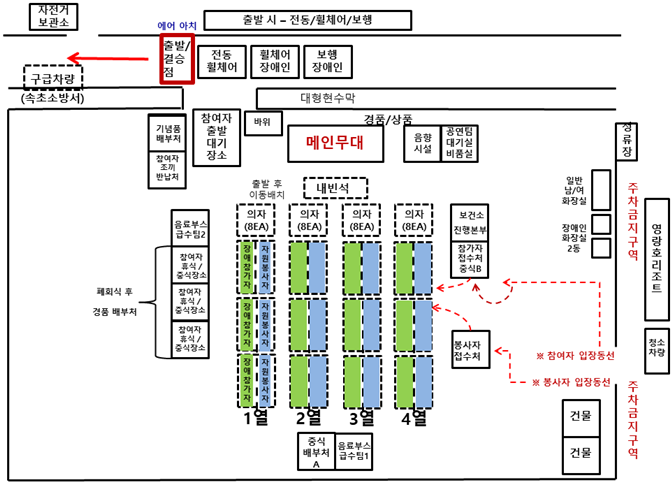 처음처럼
조끼반납처
봉사자
서명운동
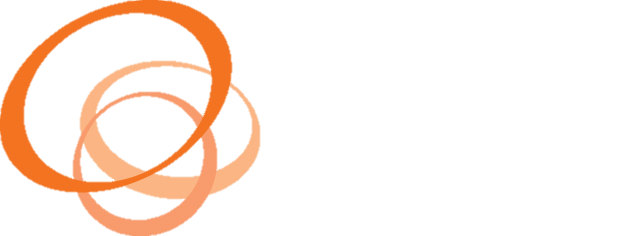 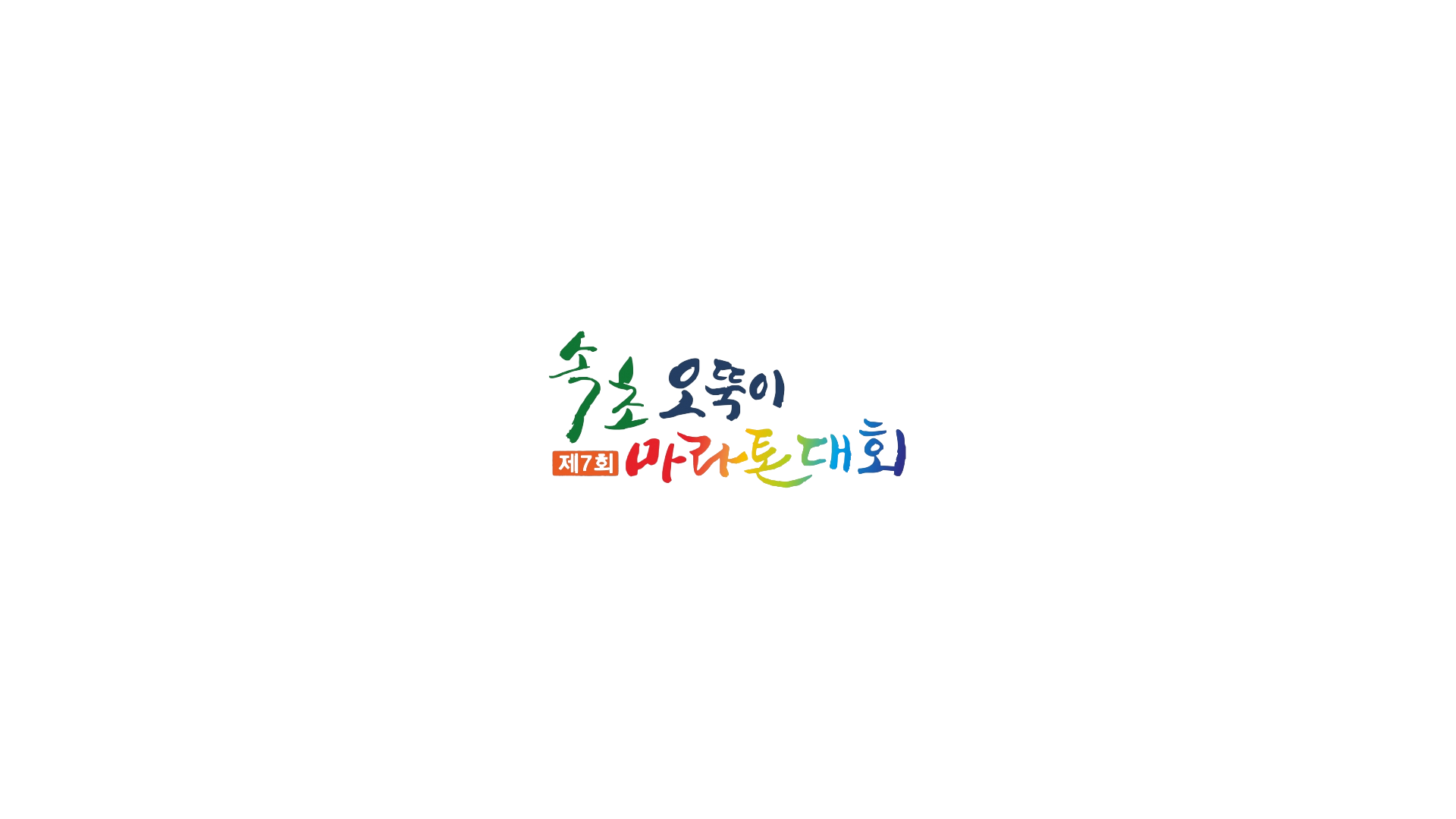 휠체어
참가자
행사장 배치도 안내
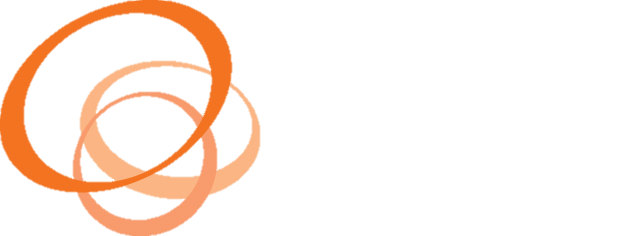 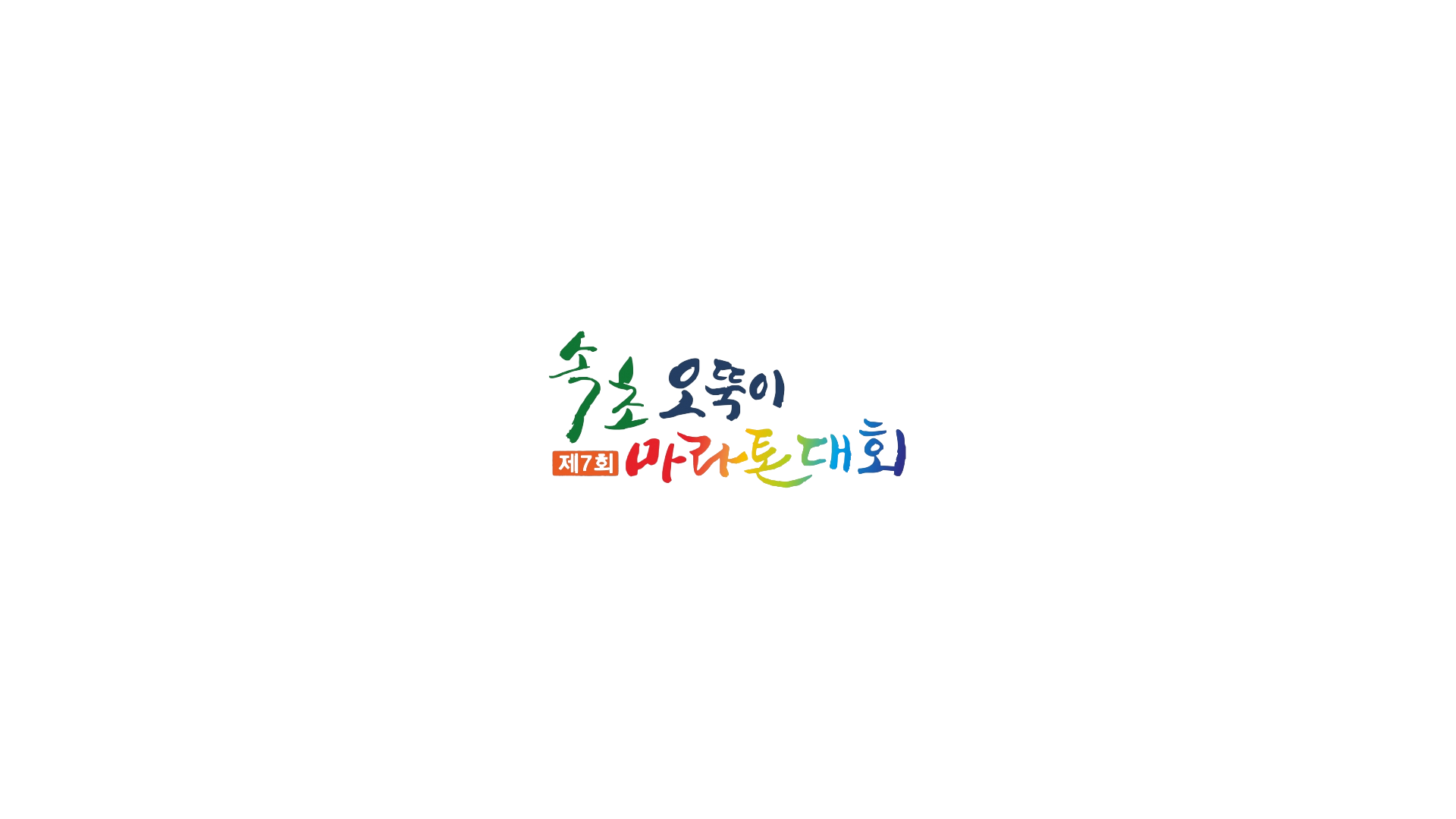 *전동휠체어 참가자의 경우 1열에 착석 하시면 됩니다. 1열 참가자의자 없음.
**통솔인원은 봉사자와 함께 앉으시면 됩니다.
참가자 유의 사항
참가자(1001~1400), 봉사자 (2001~2400)번까지
영랑호 리조트 시설 사용 금지(화장실 및 주차장) 
식사(중식)은 단체별로 수령(참가자-A배부처, 봉사자- B배부처) 
완주증은 추후 기관별로 일괄 배송, 완주 후 기념품 증정
미니게임은 반환점 기준 전/후 가능함. 
배번표는 가지고 가셔도 됩니다.
장기자랑 후 추첨을 통해 물품을 제공할 예정(참여자 전원 수령 가능)
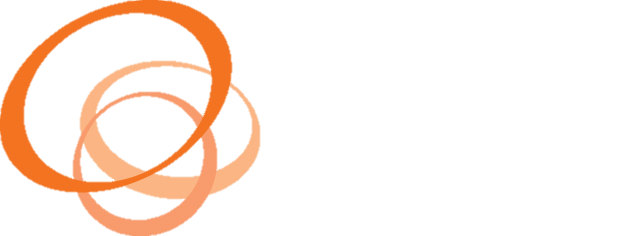 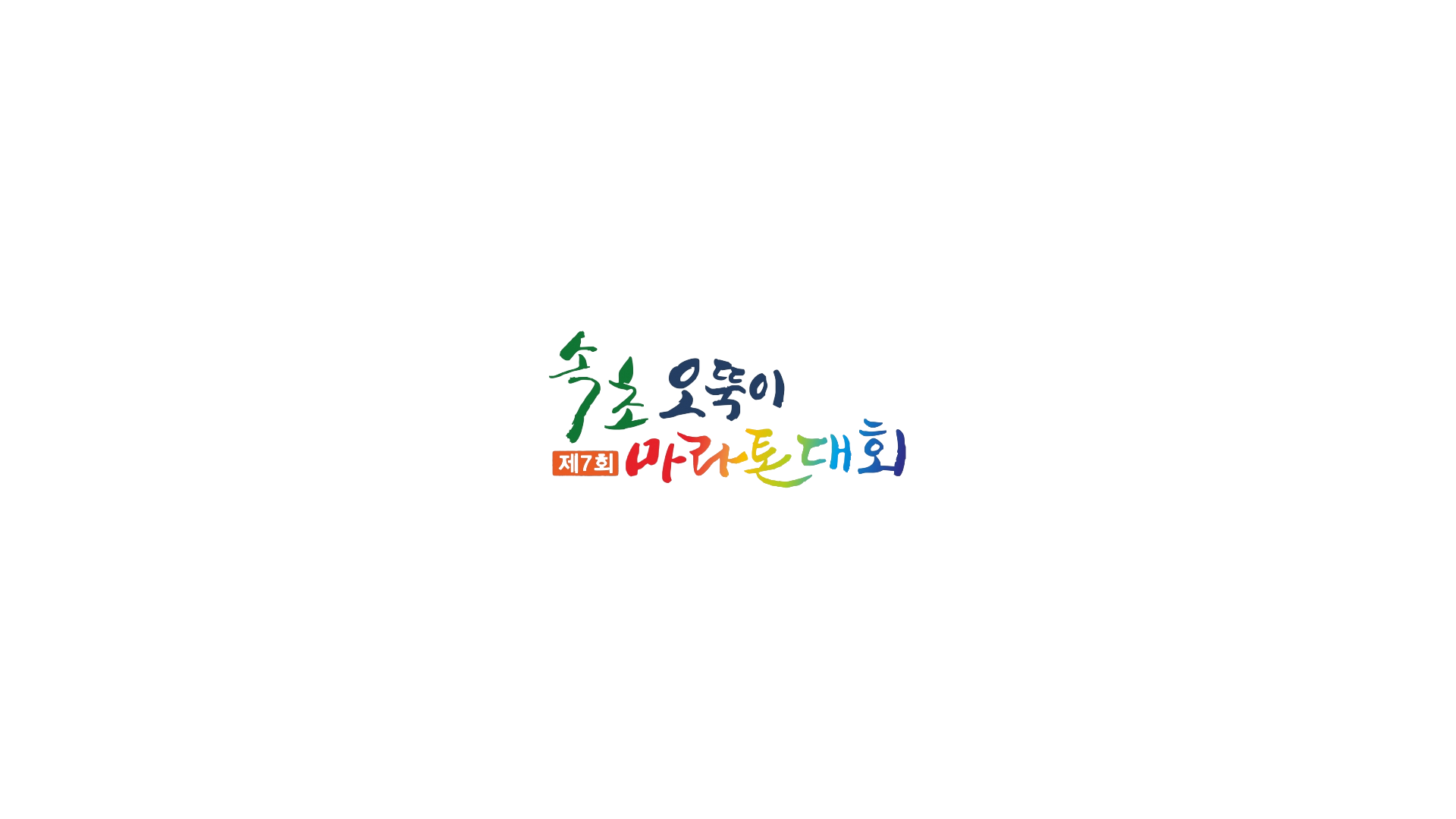 시상관련
마라톤 6KM 특별상(모든 미션클리어 참가자에 한해 제공)
동행마라톤 10명, 전동휠체어 5명, 일반휠체어 5명
게임 참가자에게는 비밀 엄수(마라톤 대회 사고 위험 대비)
장애 참가자 장기자랑 대상(협력 및 인원에 따른 과산점 부과)
1인 참가자의 경우 참가를 제한함(단. 다수의 인원이 같이 나와 있을 경우 제외)
장기자랑의 원 취지에 맞게 하기 위한 방법임.(각 기관의 이해 필요)
장기자랑 대상 1팀, 특별상 3개팀 선별
행운상
레크리에이션 및 운영 도중 이벤트를 통한 상품 제공(수시)
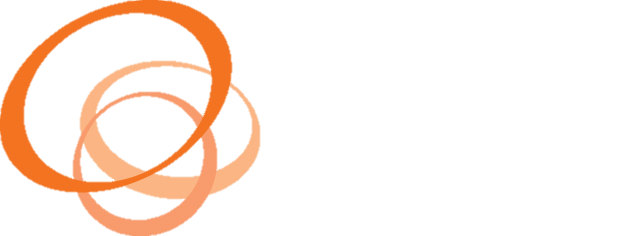 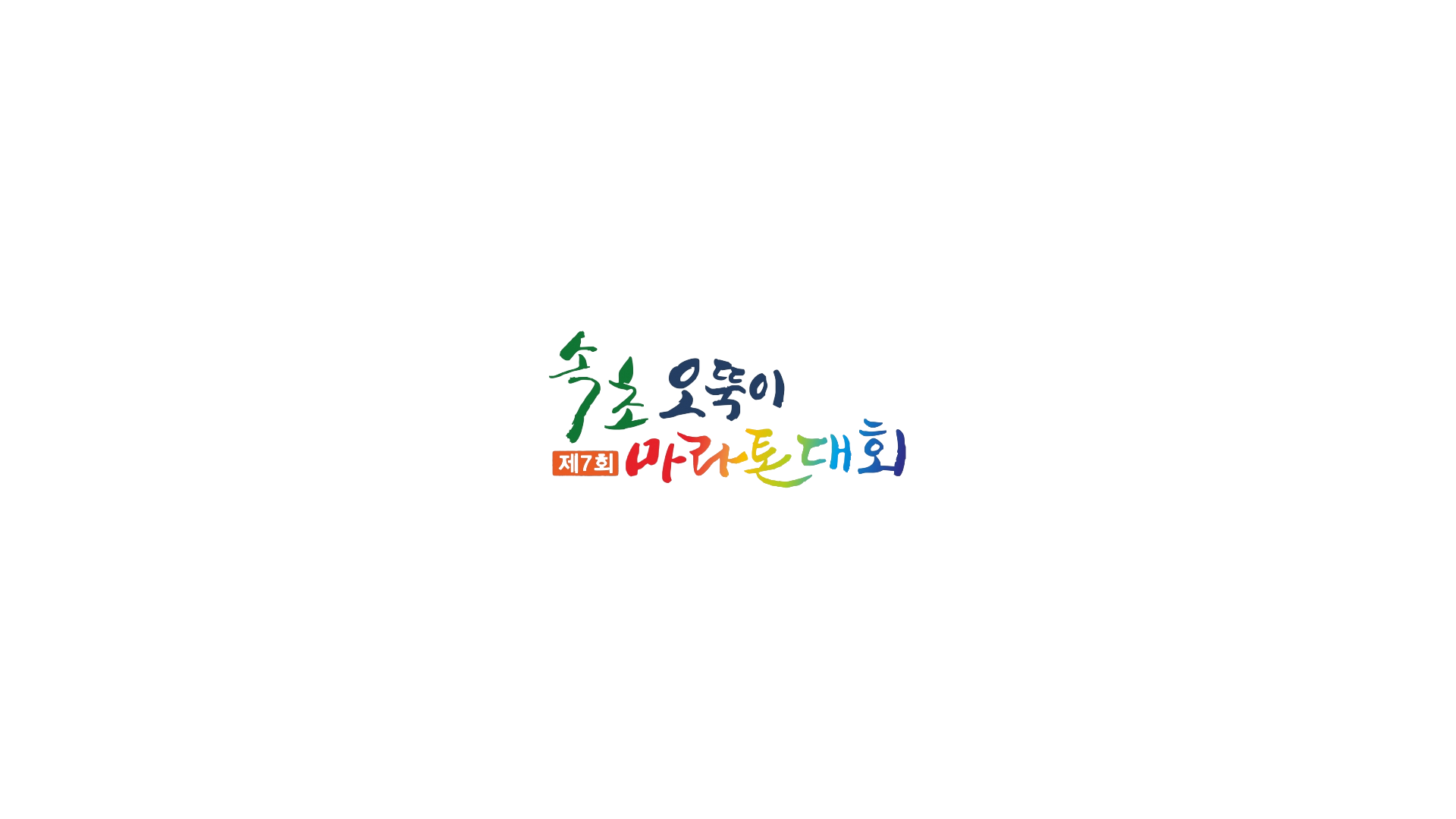 2017년과 달라진 점
09:40까지 모든 참가자는 착석을 원칙으로 함.
완주증은 제공되지 않음. 배번표는 가져가도 됨.
영랑호 리조트 관련 부대시설에 대한 피해를 최소화
쓰레기 차량 제공으로 음식물 및 기타 쓰레기는 수거(분리수거 필요 없음)
파트너 봉사자에게 요청.
미니게임 4종 추가
행사장내 ‘장애인 편의시설 설치’를 위한 서명운동 진행
배번표에 따른 파트너 매칭 방법으로 변경(1001~1400,2001~2400)
전용 홈페이지 운영 HTTP://SOKCHOWELFARE.OR.KR/RACE
SMS를 활용한 PDF파일(매뉴얼 봉사자, 참가자 제공)
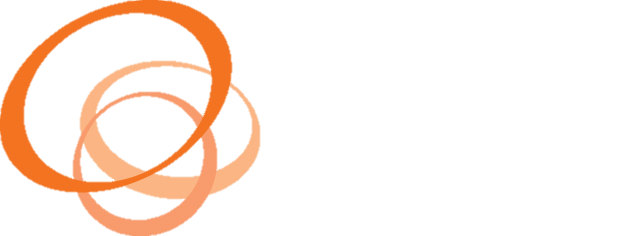 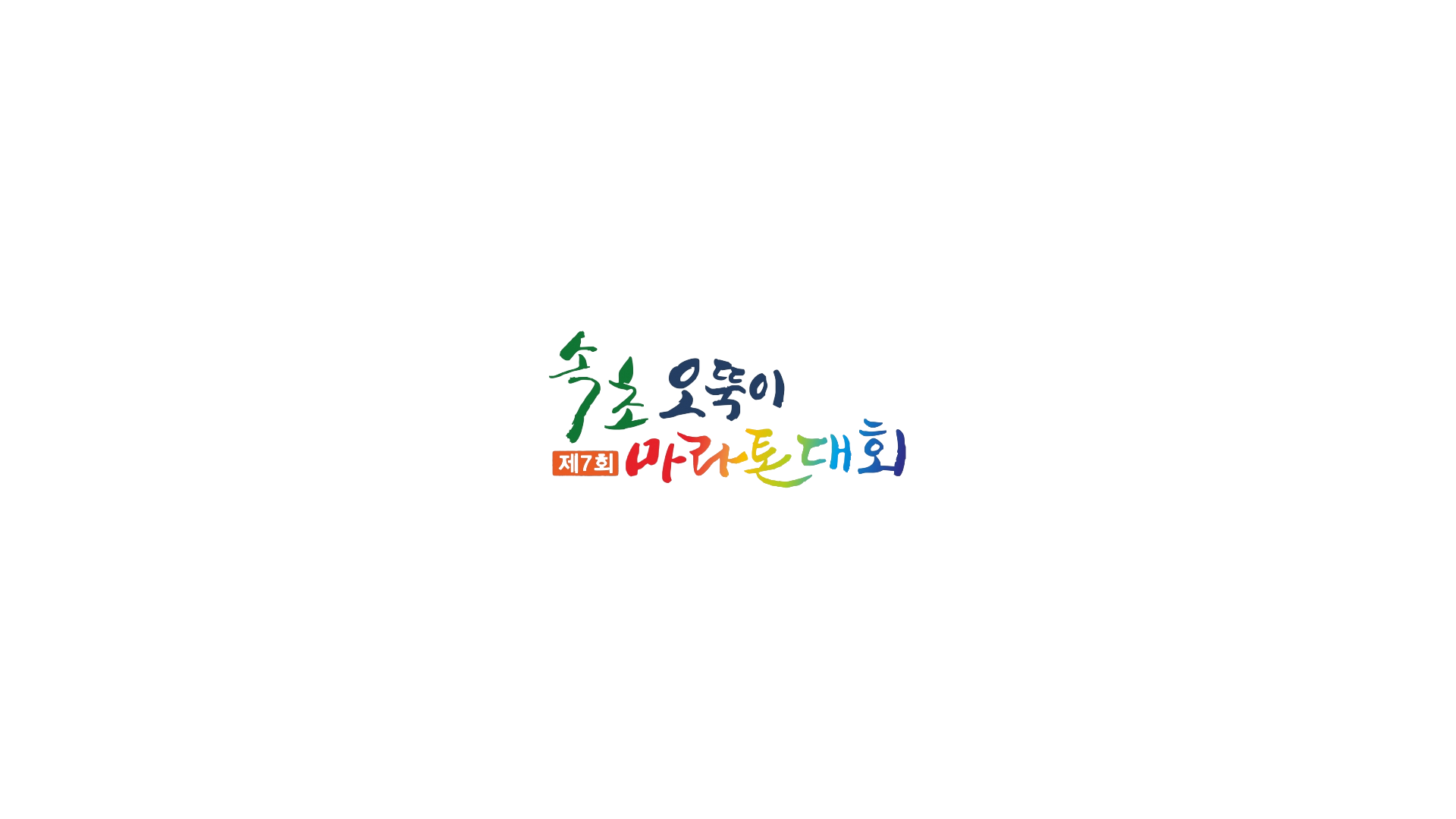 차량 주차 안내
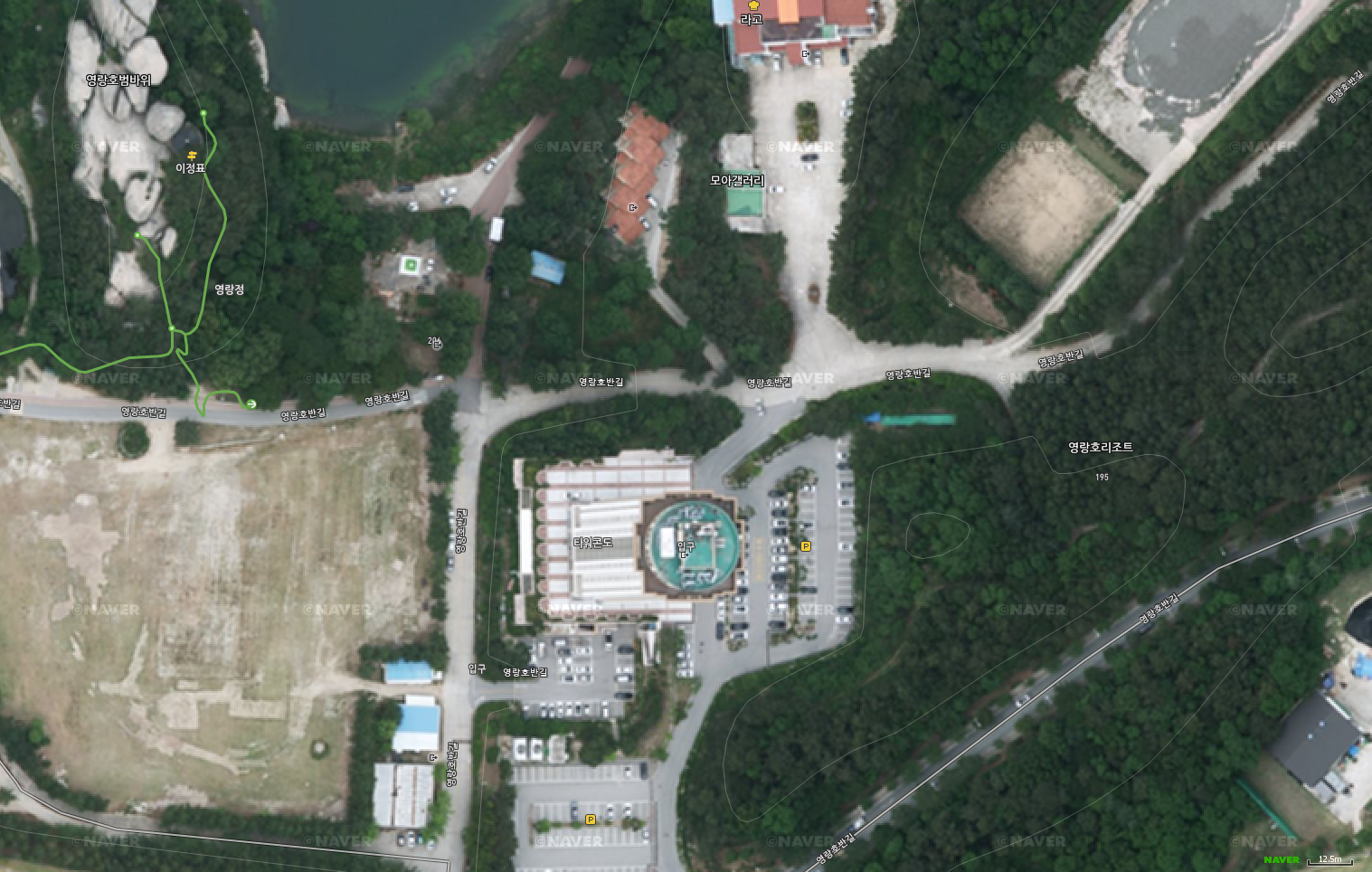 차량통제
주차금지
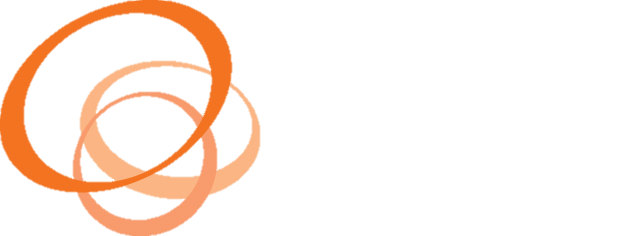 행사장소
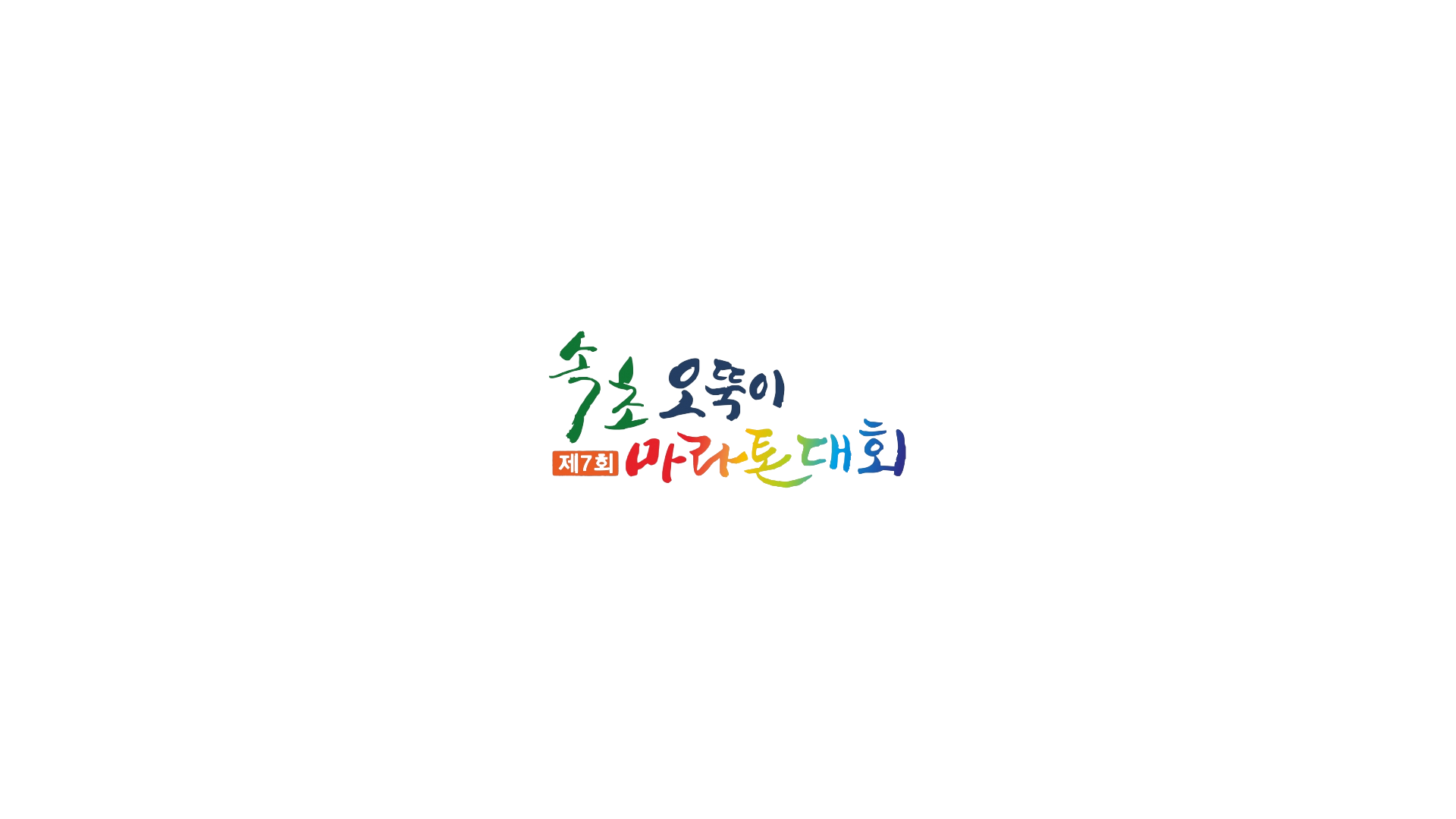 차량통제
협조사항
선수대표 2인 모집(선서)
쓰레기 분리 수거 주의
영랑호 리조트 내 물품 사용주의
잔디밭 내 주차 금지
소음에 따른 이용자 불편사항 최소화
리조트 내 화장실 사용 금지
쓰레기 수거에 대한 조치
지역내 장애인 편의시설 설치를 위한 ‘서명운동‘ 에 적극 참여
서명운동 후 공문을 통해 속초시와 속초시 의회에 발송할 예정
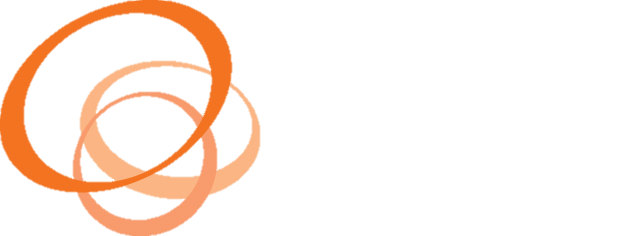 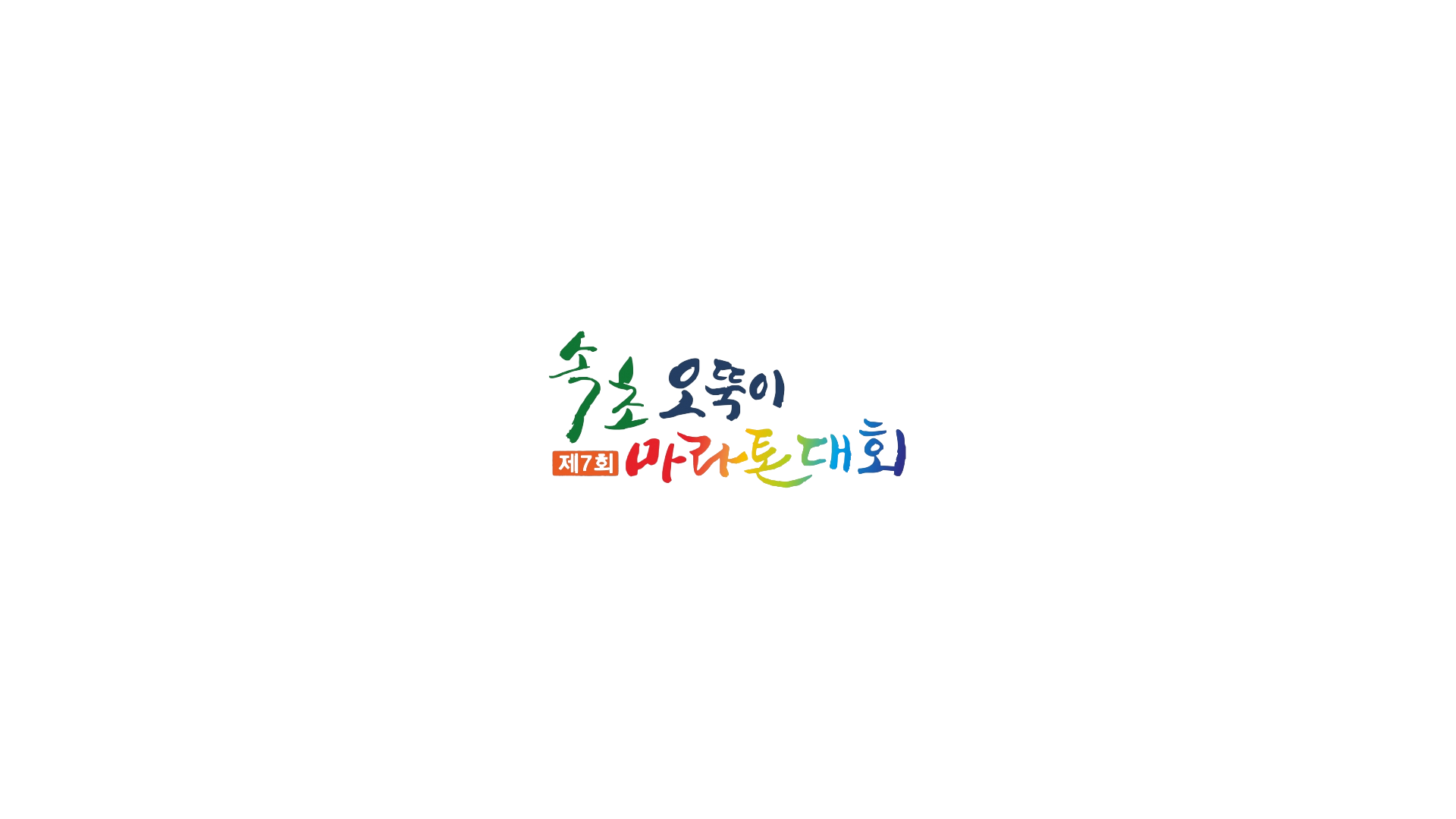 협조사항
명찰 착용
Sokchowelfare.or.kr/race
자료실에서 다운로드 가능
1인 1매 부착
각 시설에서 참가자용 제작
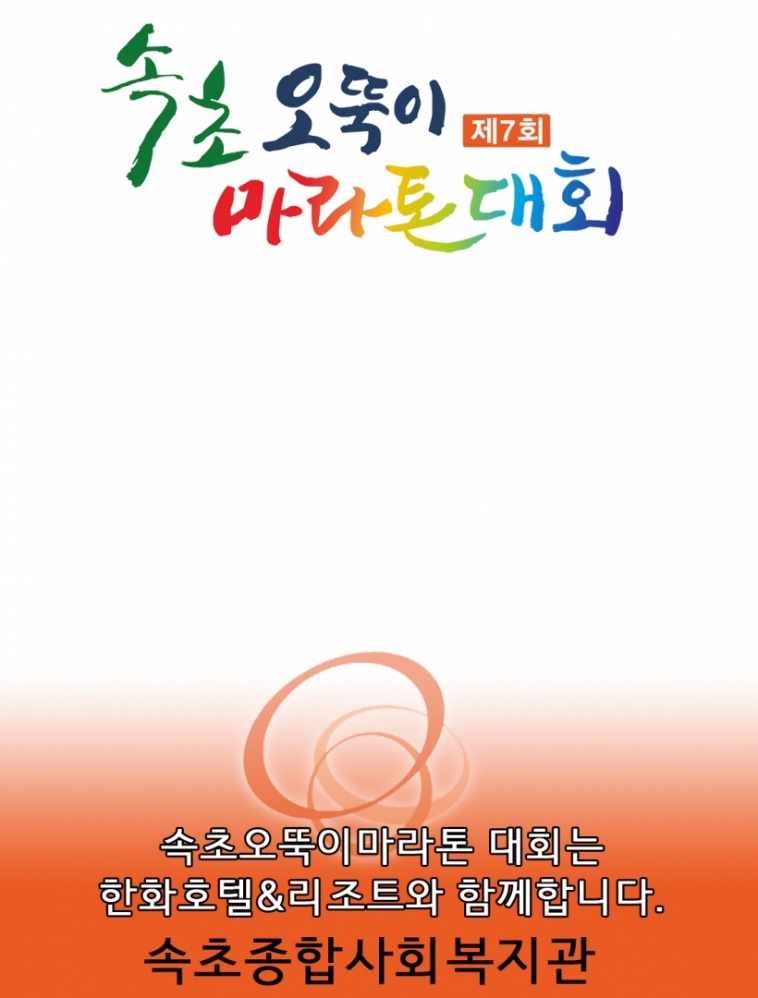 속초종합사회복지관
홍길동
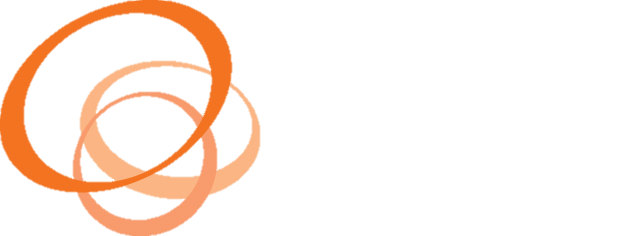 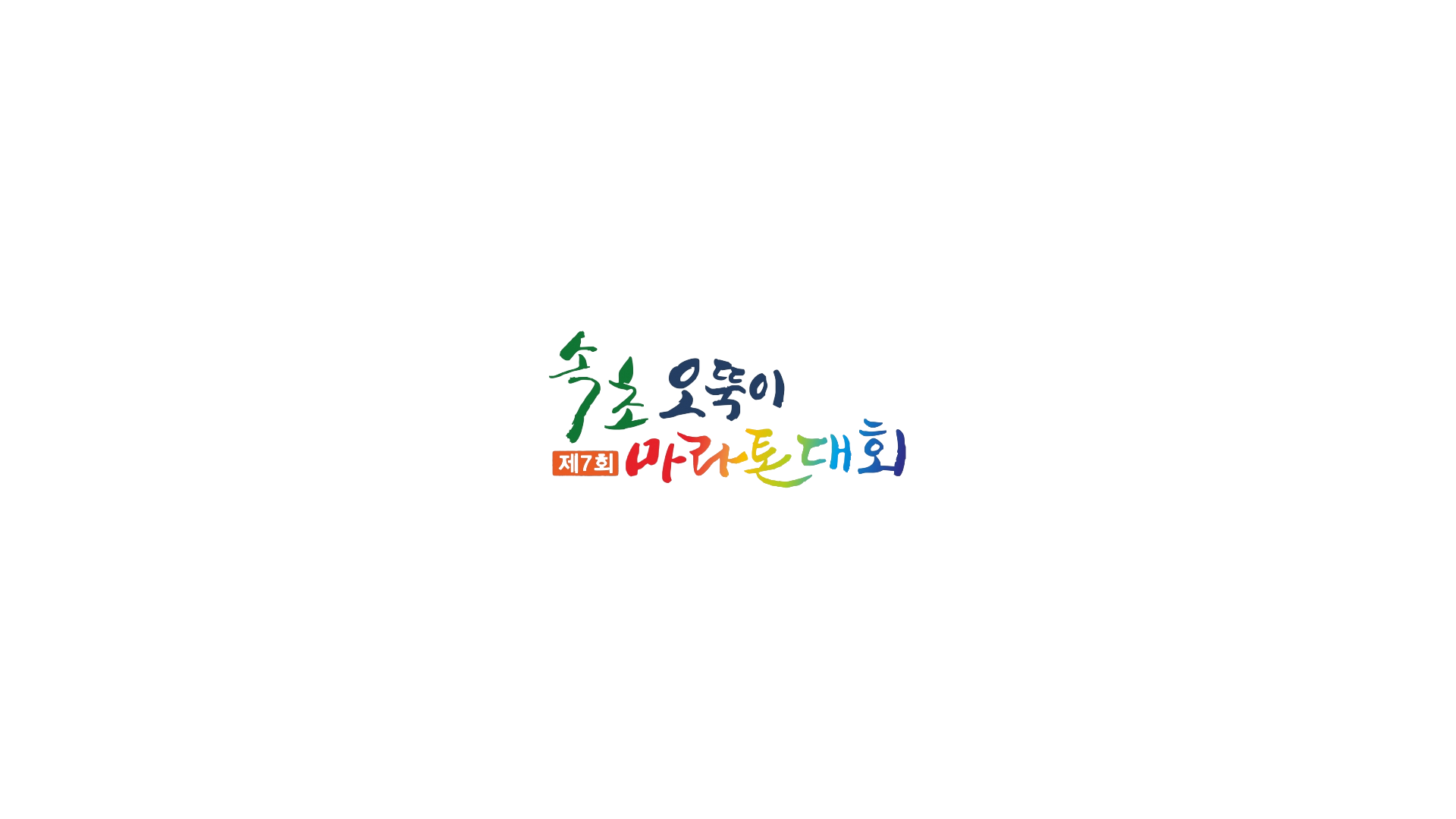